2018 Annual Data Report
Volume 1: Chronic Kidney Disease
Chapter 7:Healthcare Expenditures for Persons with CKD
2018 Annual Data Report  Volume 1 CKD, Chapter 7
vol 1 Table 7.1 Prevalent Medicare fee-for-service patient counts and spending for beneficiaries aged 65 and older, by diabetes, heart failure, and/or CKD, 2016
Data Source: Medicare 5% sample. Abbreviations: CKD, chronic kidney disease; ESRD, end-stage renal disease; HF, heart failure; DM, diabetes mellitus; PPPY, per-person per-year.
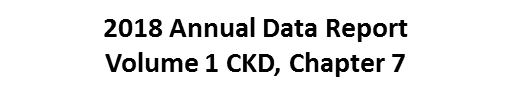 2
vol 1 Table 7.2 Prevalent Medicare Advantage and managed care spending for beneficiaries aged 65 and older, by diabetes, heart failure, and/or CKD, 2016
Data Source: Optum Clinformatics™. Abbreviations: CKD, chronic kidney disease; ESRD, end-stage renal disease; HF, heart failure; DM, diabetes mellitus; PPPY, per-person per-year. Numbers of ‘All’ patients included in this table are 2,536,831 and 236,268 for Medicare Advantage and Commercial managed care respectively.
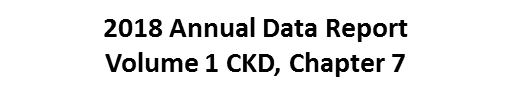 3
vol 1 Table 7.3 Prevalent Medicare fee-for-service patient counts and spending for beneficiaries younger than age 65, by diabetes, heart failure, and/or CKD, 2016
Data Source: Medicare 5% sample. Abbreviations: CKD, chronic kidney disease; DM, diabetes mellitus; ESRD, end-stage renal disease; HF, heart failure; PPPY, per-person per-year.
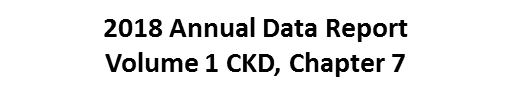 4
vol 1 Table 7.4 Prevalent Medicare Advantage and managed care fee-for-service spending for beneficiaries younger than age 65, by diabetes, heart failure, and/or CKD, 2016
Data Source: Optum Clinformatics™. Abbreviations: CKD, chronic kidney disease; HF, heart failure; DM, diabetes mellitus; ESRD, end-stage renal disease; PPPY, per-person per-year. Number of ‘All’ patients included in this table are 279,972 and 5,011,031 for Medicare Advantage and Managed care respectively.
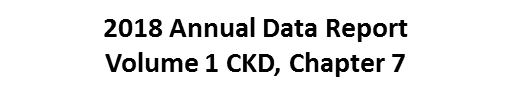 5
vol 1 Figure 7.1 Overall Medicare Parts A, B, and D fee-for-service spending for beneficiaries aged 65 and older, by CKD, diabetes, and heart failure, 2015 & 2016
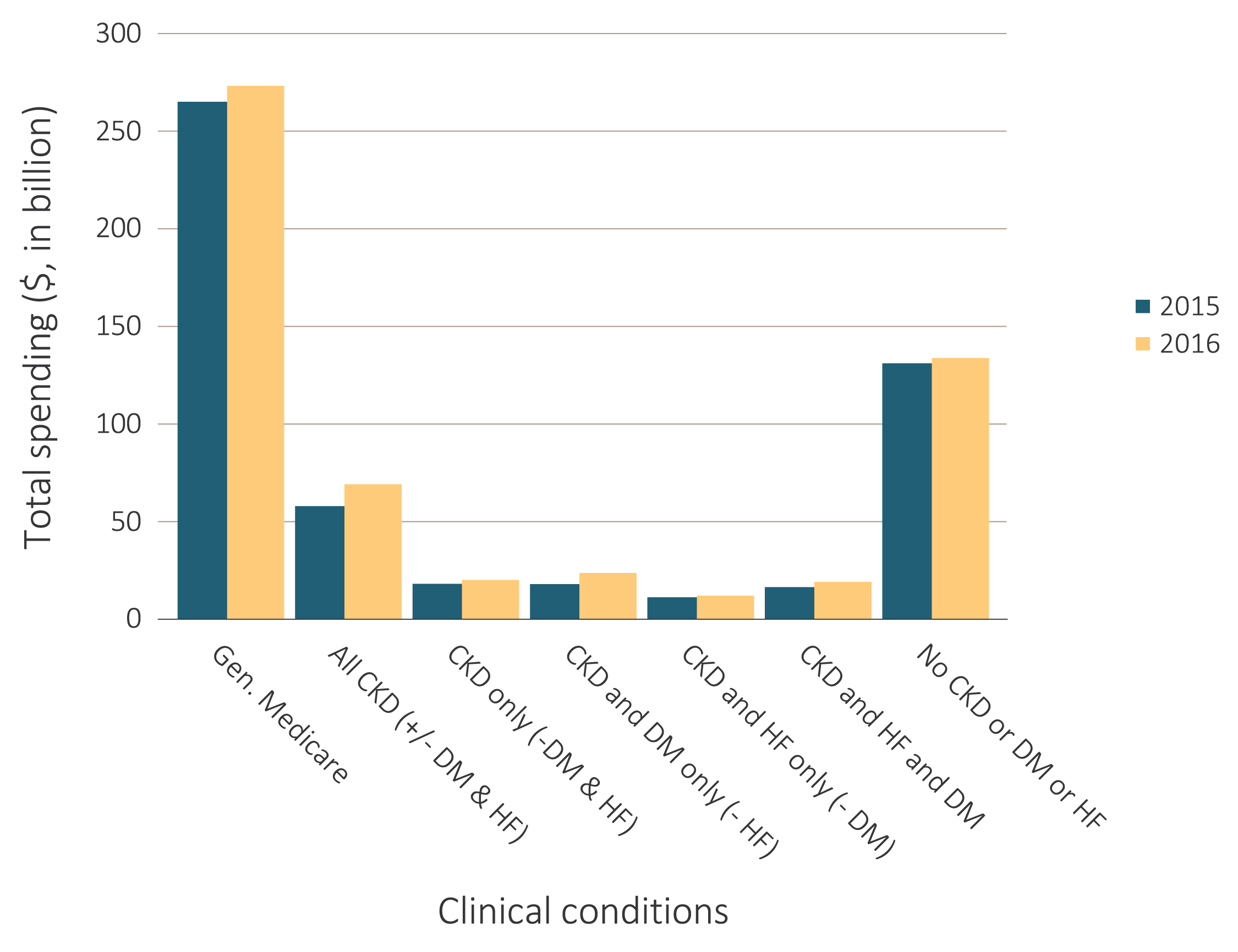 Data source: Medicare 5% sample. Abbreviations: CKD, chronic kidney disease; DM, diabetes mellitus; ESRD, end-stage renal disease; HF, heart failure.
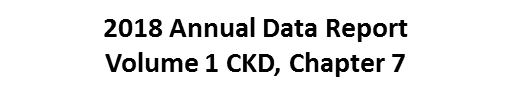 6
vol 1 Figure 7.2 Overall per person per year spending for beneficiaries aged 65 and older, by CKD stage, and year, 2013-2016
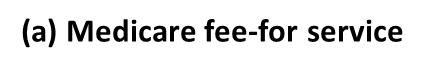 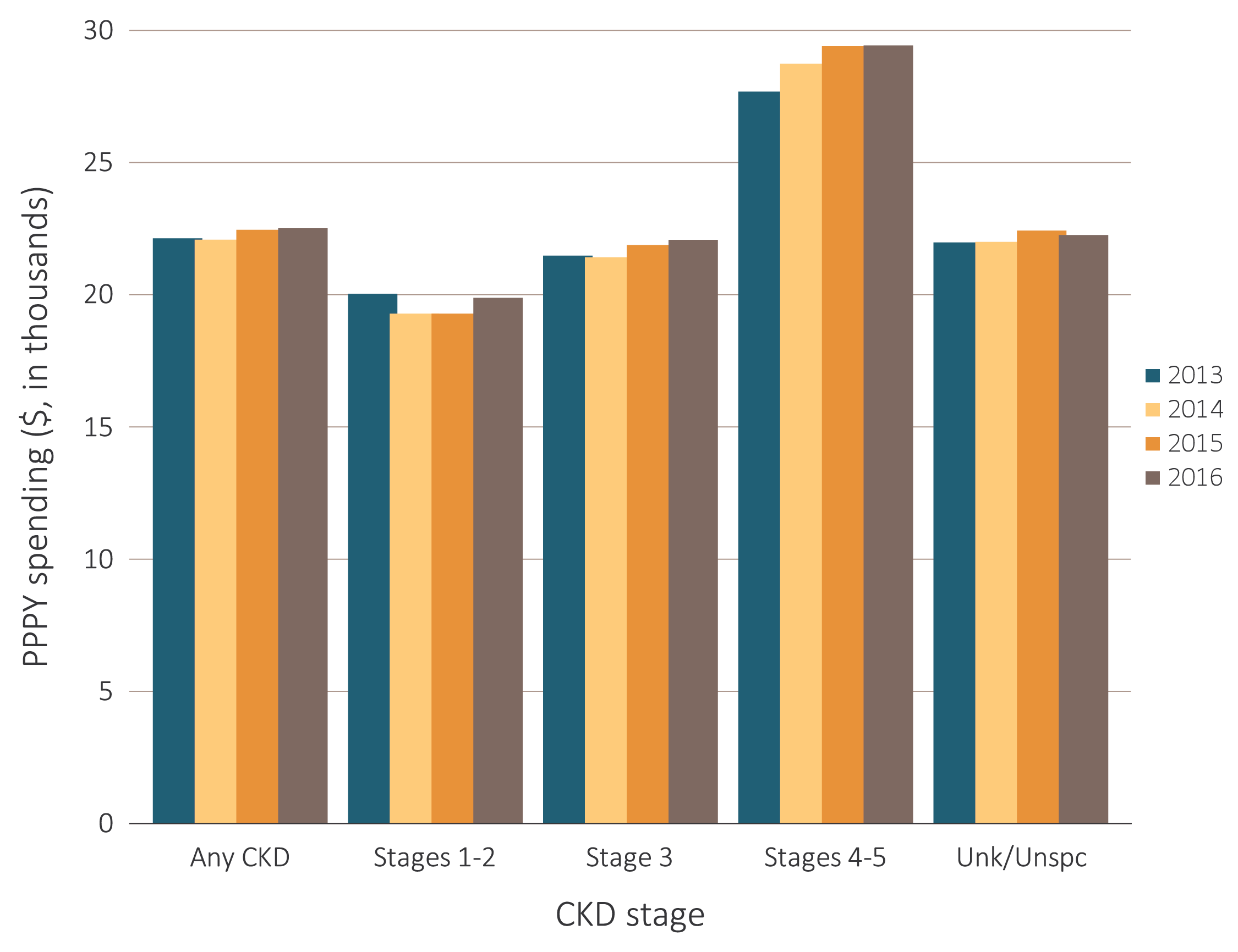 Data Source: Medicare 5% sample and Optum Clinformatics™. Abbreviations: CKD, chronic kidney disease; ESRD, end-stage renal disease; PPPY, per-person per-year; Unk/unspc, CKD stage unknown or unspecified.
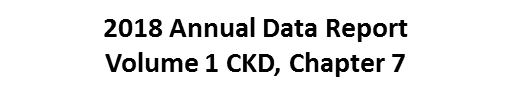 7
vol 1 Figure 7.2 Overall per person per year spending for beneficiaries aged 65 and older, by CKD stage, and year, 2013-2016
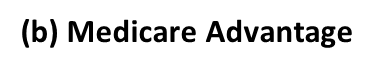 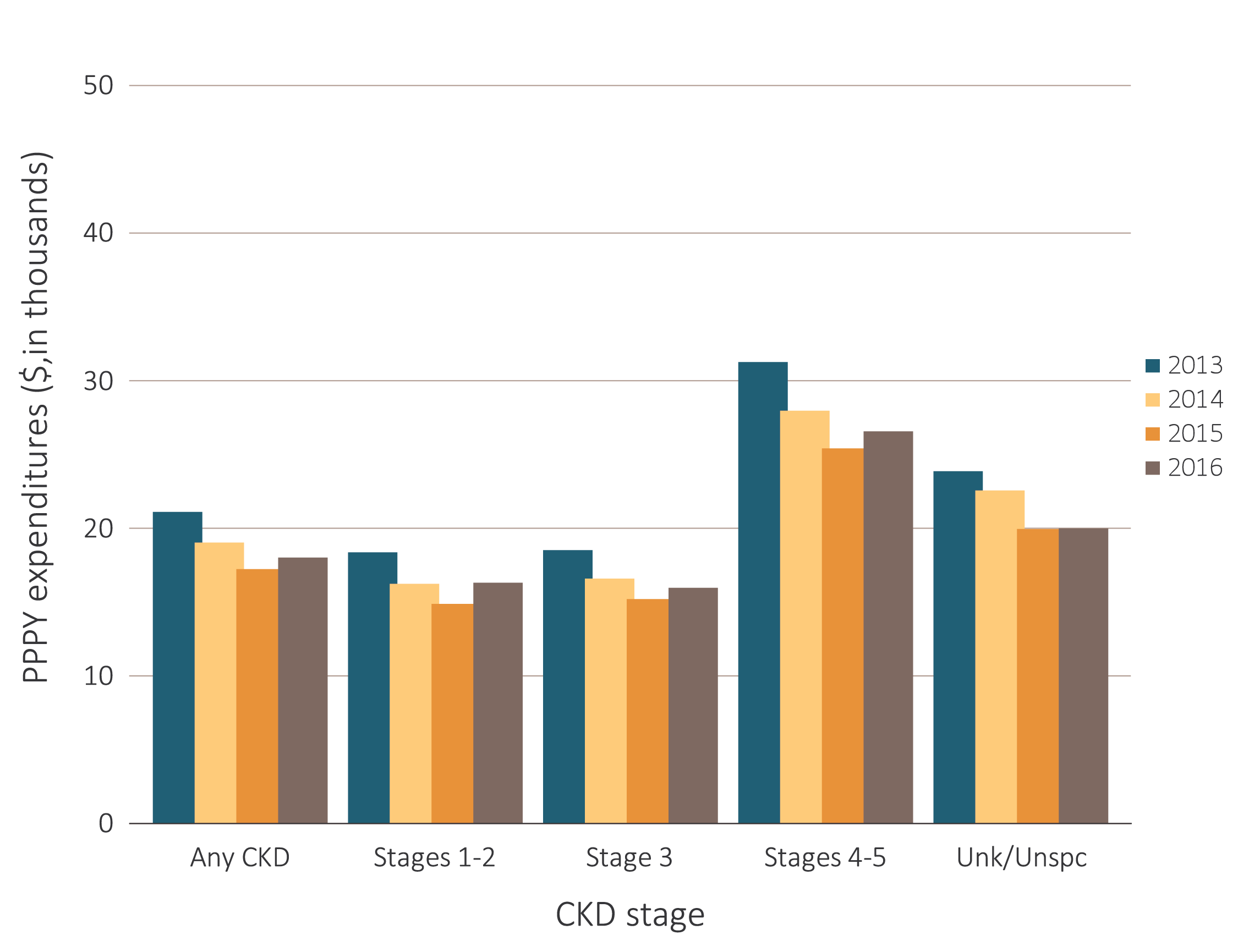 Data Source: Medicare 5% sample and Optum Clinformatics™. Abbreviations: CKD, chronic kidney disease; ESRD, end-stage renal disease; PPPY, per-person per-year; Unk/Unspc, CKD stage unknown or unspecified.
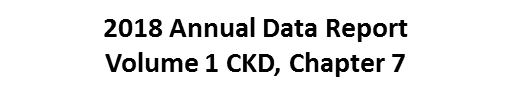 8
vol 1 Figure 7.2 Overall per person per year spending for beneficiaries aged 65 and older, by CKD stage, and year, 2013-2016
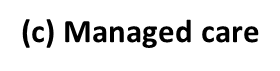 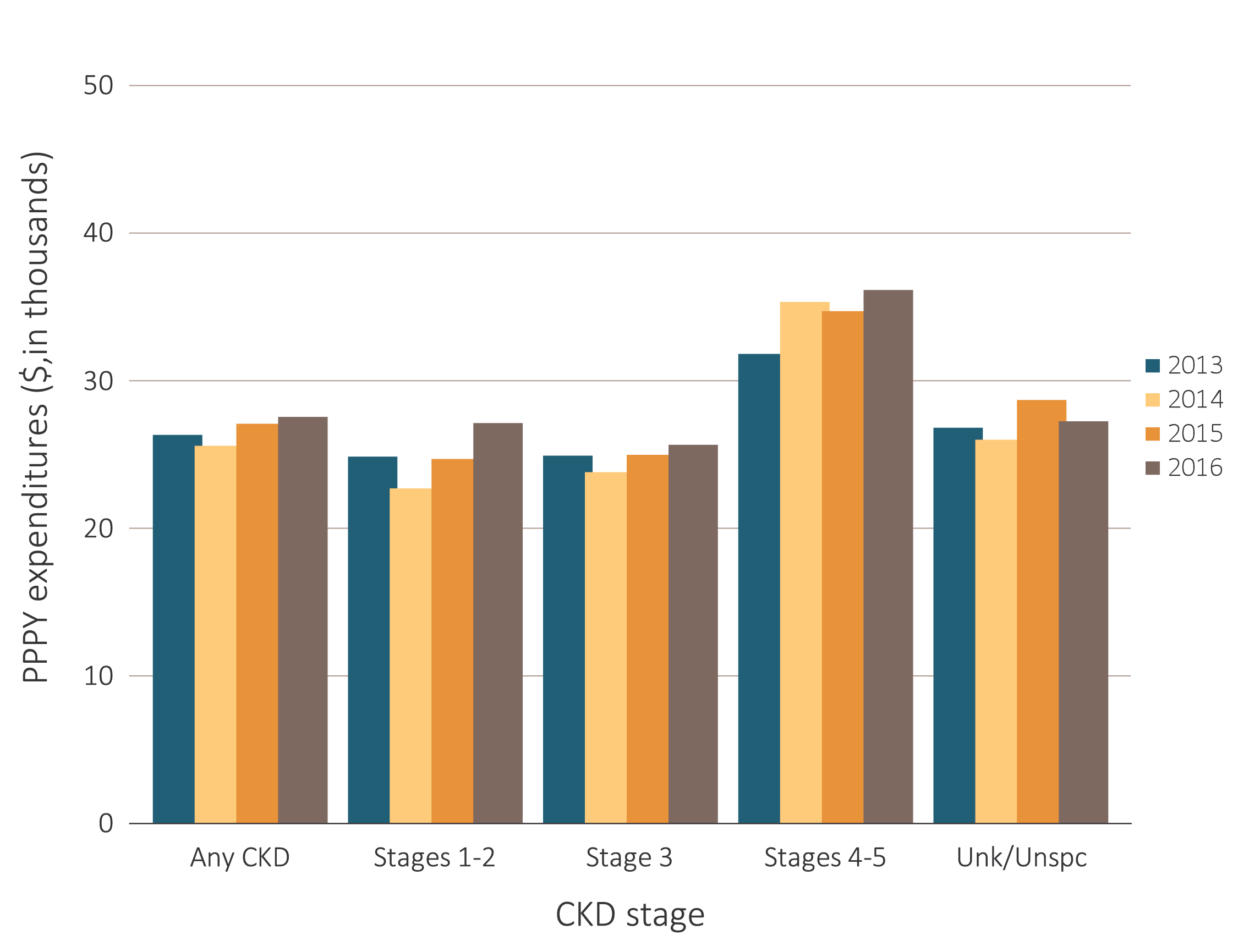 Data Source: Medicare 5% sample and Optum Clinformatics™. Abbreviations: CKD, chronic kidney disease; ESRD, end-stage renal disease; PPPY, per-person per-year; Unk/Unspc, CKD stage unknown or unspecified.
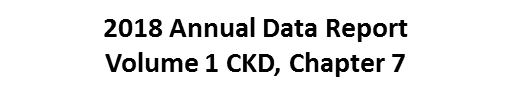 9
Table A. ICD-9-CM and ICD-10-CM codes for Chronic Kidney Disease (CKD) stages
a For analyses in this chapter, CKD stage estimates require at least one occurrence of a stage-specific code, and the last available CKD stage in a given year is used. b In USRDS analyses, patients with ICD-9-CM code 585.6 or ICD-10-CM code N18.6 & with no ESRD 2728 form or other indication of end-stage renal disease (ESRD) are considered to have code 585.5 or N18.5
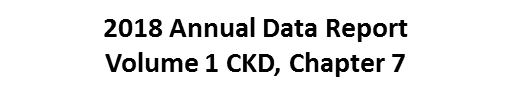 10
vol 1 Table 7.5 Per person per year Medicare Parts A, B, and D fee-for-service spending for all CKD beneficiaries aged 65 and older, by CKD stage, age, sex, and race, 2015 & 2016
Data source: Medicare 5% sample. Abbreviations: CKD, chronic kidney disease; ESRD, end-stage renal disease; Unk/unspc, CKD stage unknown or unspecified.
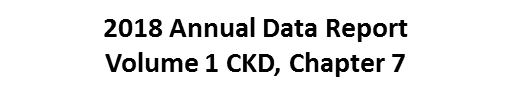 11
vol 1 Table 7.6 Per person per year Medicare Advantage and managed care spending for all CKD beneficiaries aged 65 and older, by CKD stage, age, sex, and race, 2016
Data Source: Optum Clinformatics™. Abbreviations: CKD, chronic kidney disease; ESRD, end-stage renal disease; Unk/unspc, CKD stage unknown or unspecified.
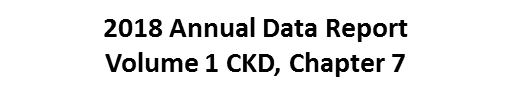 12
vol 1 Table 7.7 Per person per year Medicare Parts A, B, and D fee-for-service spending for CKD patients with, aged 65 and older, by CKD stage, age, sex, and race, 2015 & 2016
Data source: Medicare 5% sample. Abbreviations: CKD, chronic kidney disease; ESRD, end-stage renal disease; Unk/unspc, CKD stage unknown or unspecified.
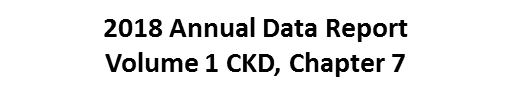 13
vol 1 Table 7.8 Per person per year Medicare Advantage and managed care spending for CKD patients with diabetes, aged 65 and older, by CKD stage, age, sex, and race, 2016
Data Source: Optum Clinformatics™. Abbreviations: CKD, chronic kidney disease; ESRD, end-stage renal disease; Unk/unspc, CKD stage unknown or unspecified.
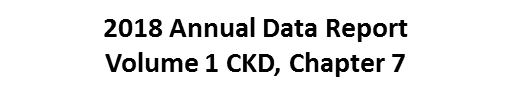 14
vol 1 Table 7.9 Per person per year Medicare Parts A, B, and D fee-for-service spending for CKD patients with heart failure, aged 65 and older, by CKD stage, age, sex, race, and year, 2015 & 2016
2015
2016
Data source: Medicare 5% sample. Abbreviations: CKD, chronic kidney disease; ESRD, end-stage renal disease; Unk/unspc, CKD stage unknown or unspecified.
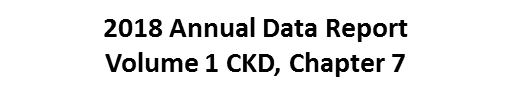 15
vol 1 Table 7.10 Per person per year Medicare Advantage and managed care spending for CKD patients with heart failure, aged 65 and older, by CKD stage, age, sex, and race, 2016
Data Source: Optum Clinformatics™. n/a: data not shown due to limited number of patients. Abbreviations: CKD, chronic kidney disease; ESRD, end-stage renal disease; Unk/unspc, CKD stage unknown or unspecified.
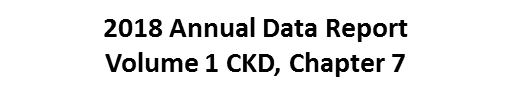 16
vol 1 Figure 7.3 Overall Medicare Parts A, B, and D fee-for-service spending for general Medicare population aged 65 and older and for those with CKD, 1996-2016
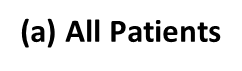 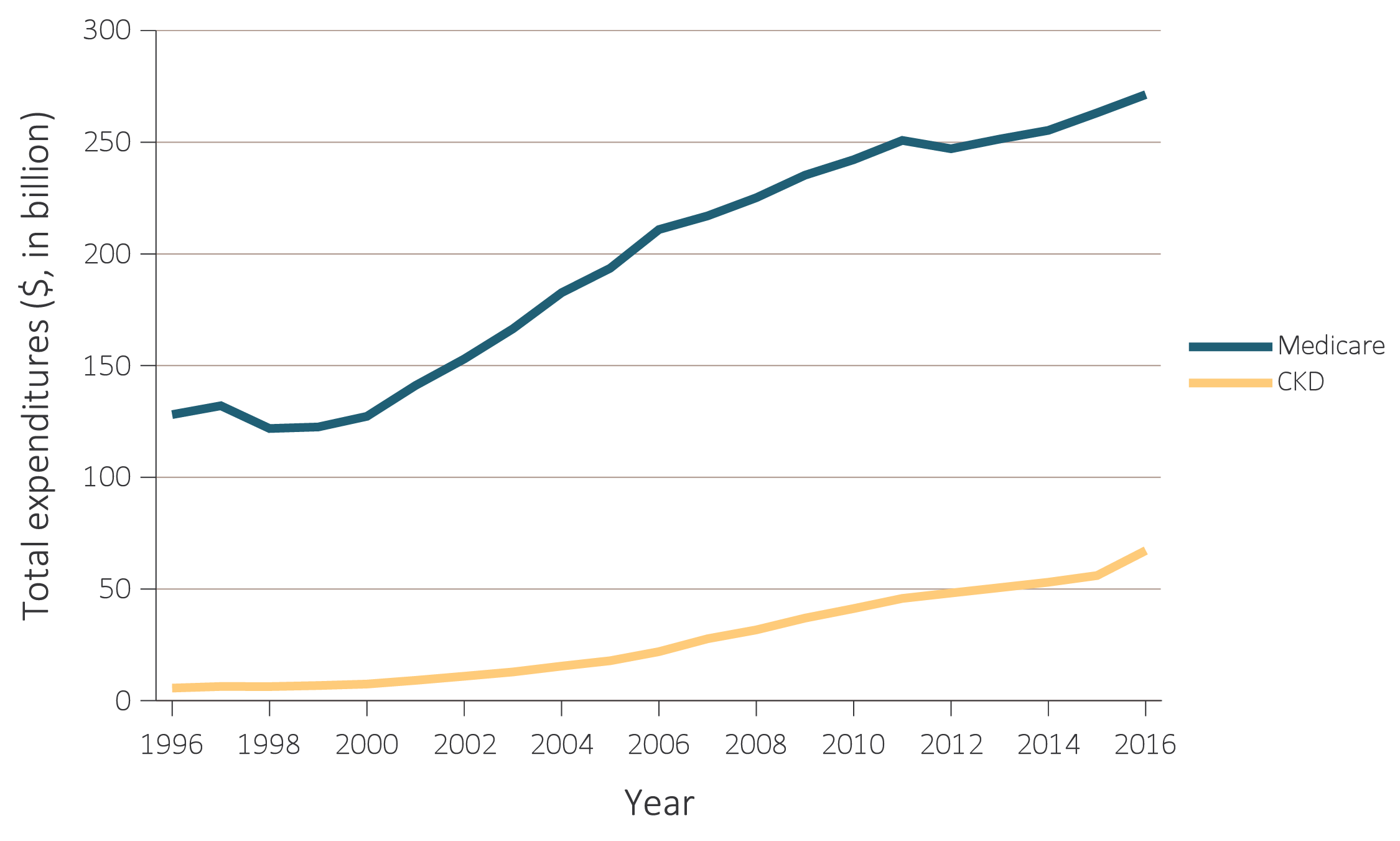 Data Source: Medicare 5% sample. Abbreviations: CKD, chronic kidney disease; DM, diabetes mellitus; ESRD, end-stage renal disease; HF, heart failure.
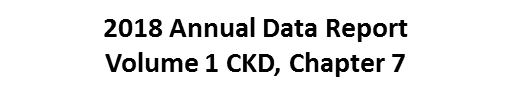 17
vol 1 Figure 7.3 Overall Medicare Parts A, B, and D fee-for-service spending for general Medicare population aged 65 and older and for those with CKD, 1996-2016
(b) Patients with diabetes
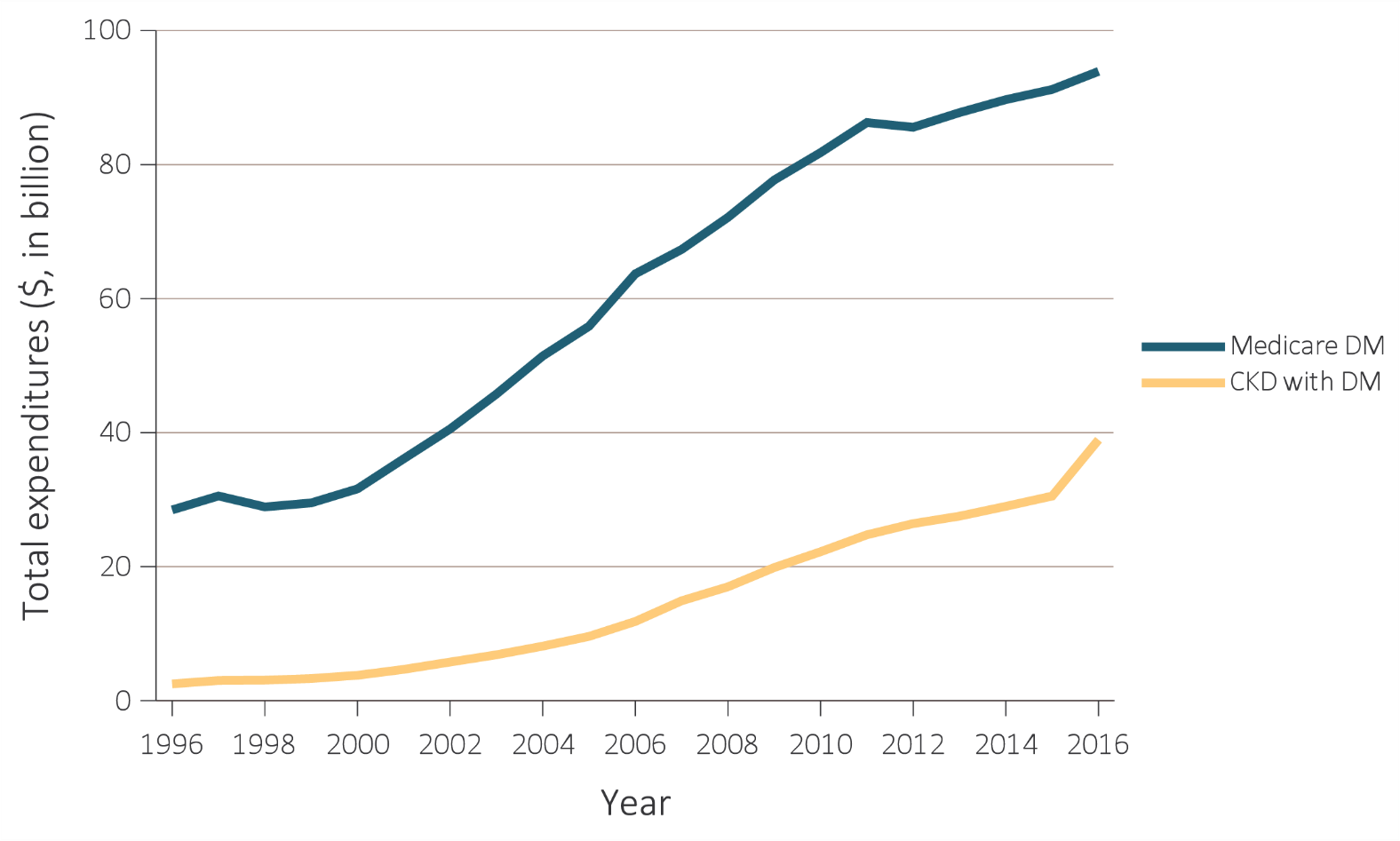 Data Source: Medicare 5% sample. Abbreviations: CKD, chronic kidney disease; DM, diabetes mellitus; ESRD, end-stage renal disease; HF, heart failure.
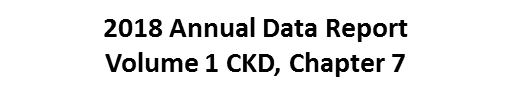 18
vol 1 Figure 7.3 Overall Medicare Parts A, B, and D fee-for-service spending for general Medicare population aged 65 and older and for those with CKD, 1996-2016
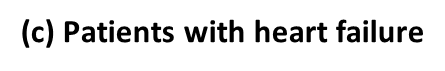 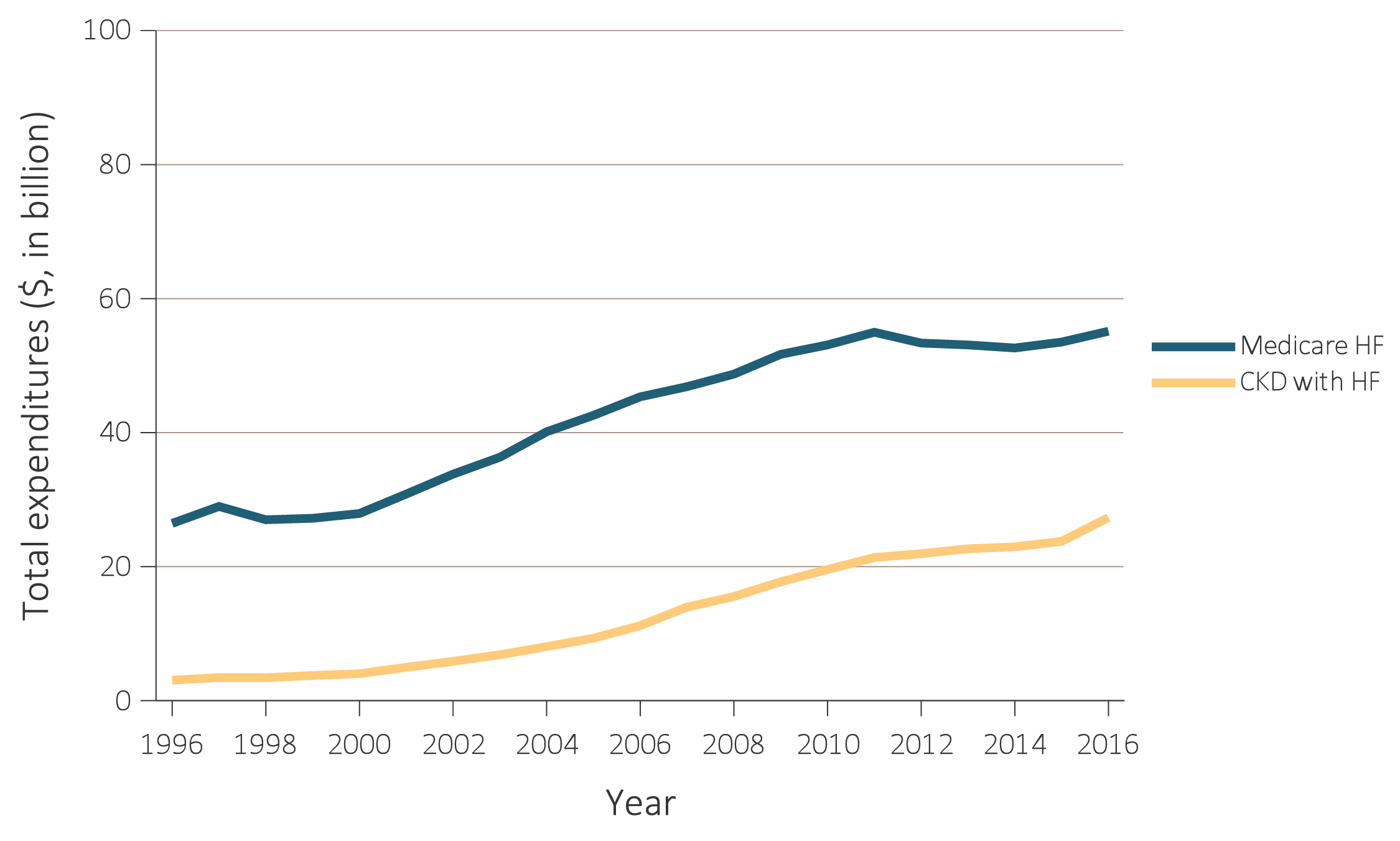 Data Source: Medicare 5% sample. Abbreviations: CKD, chronic kidney disease; DM, diabetes mellitus; ESRD, end-stage renal disease; HF, heart failure.
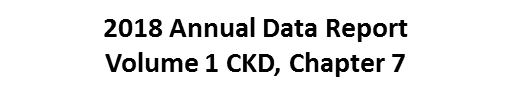 19
vol 1 Figure 7.4 Trends in total Medicare Parts A, B, and D fee-for-service spending for CKD patients aged 65 and older, by claim type, 2004-2016
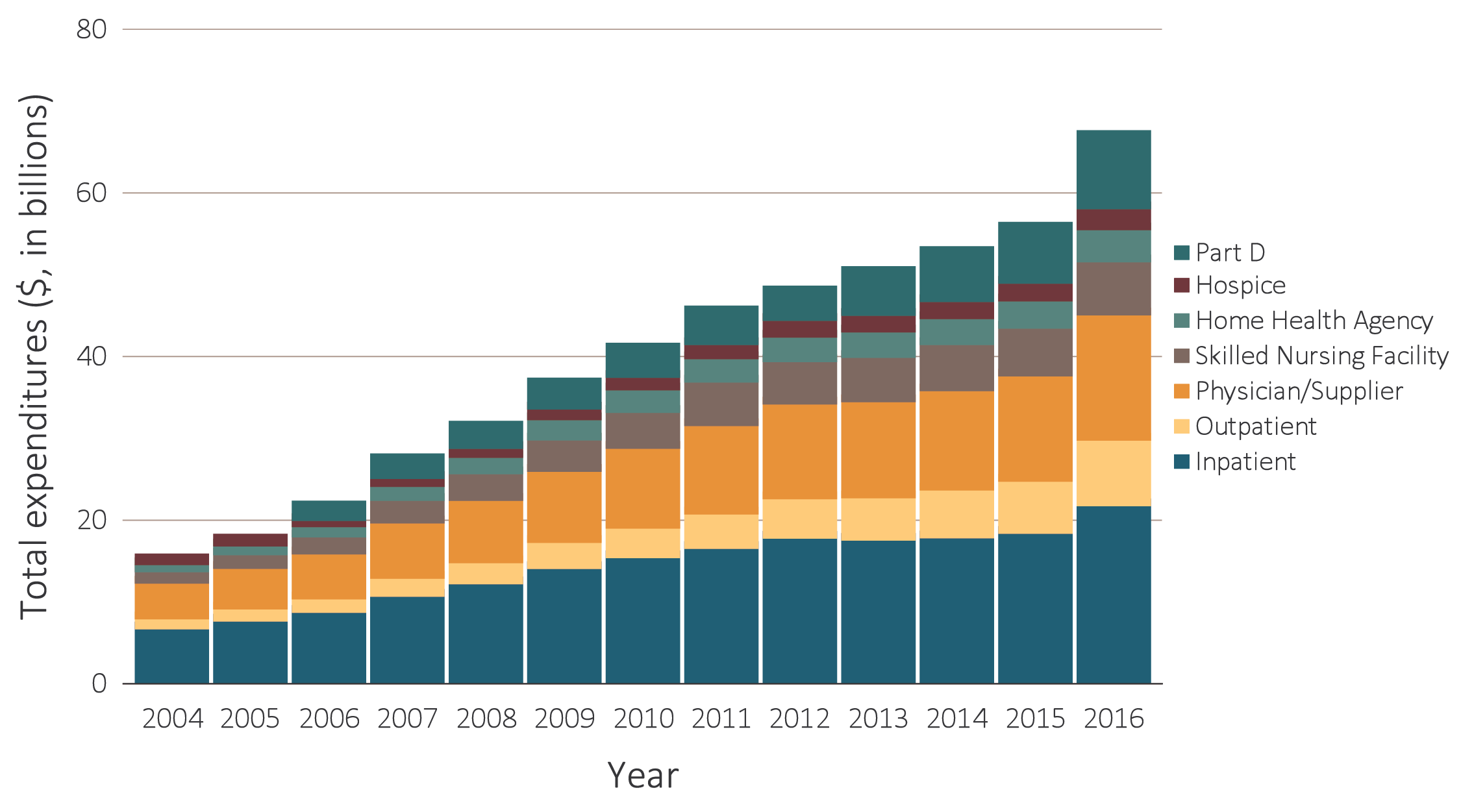 Data source: Medicare 5% sample. Part D data occurring since 2006. Abbreviations: CKD, chronic kidney disease; ESRD, end-stage renal disease.
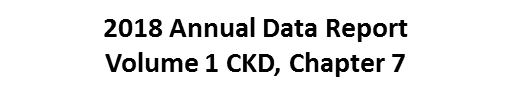 20
vol 1 Figure 7.5 Total Medicare fee-for-service inpatient spending for CKD patients aged 65 and older, by cause of hospitalization, 2004-2016
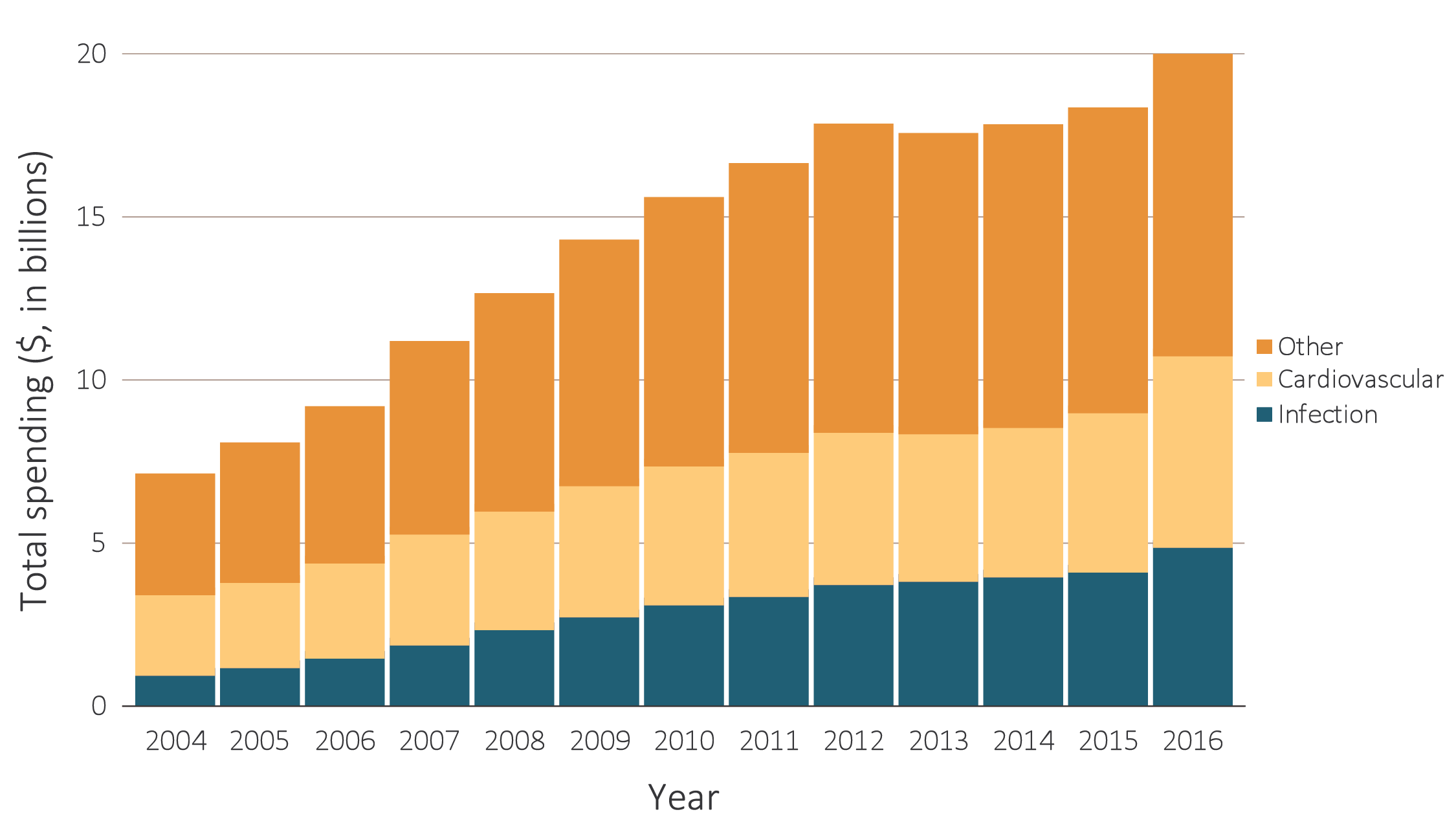 Data source: Medicare 5% sample. Part D data occurring since 2006. Abbreviations: CKD, chronic kidney disease; ESRD, end-stage renal disease.
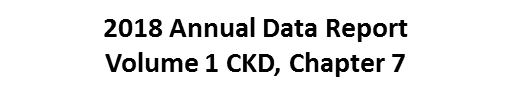 21
vol 1 Figure 7.6 Per person per year Medicare, Medicare advantage, and managed care spending for the CKD patients aged 65 and older, by diabetes and heart failure, 2006-2016
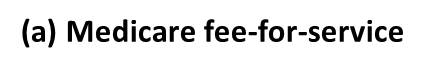 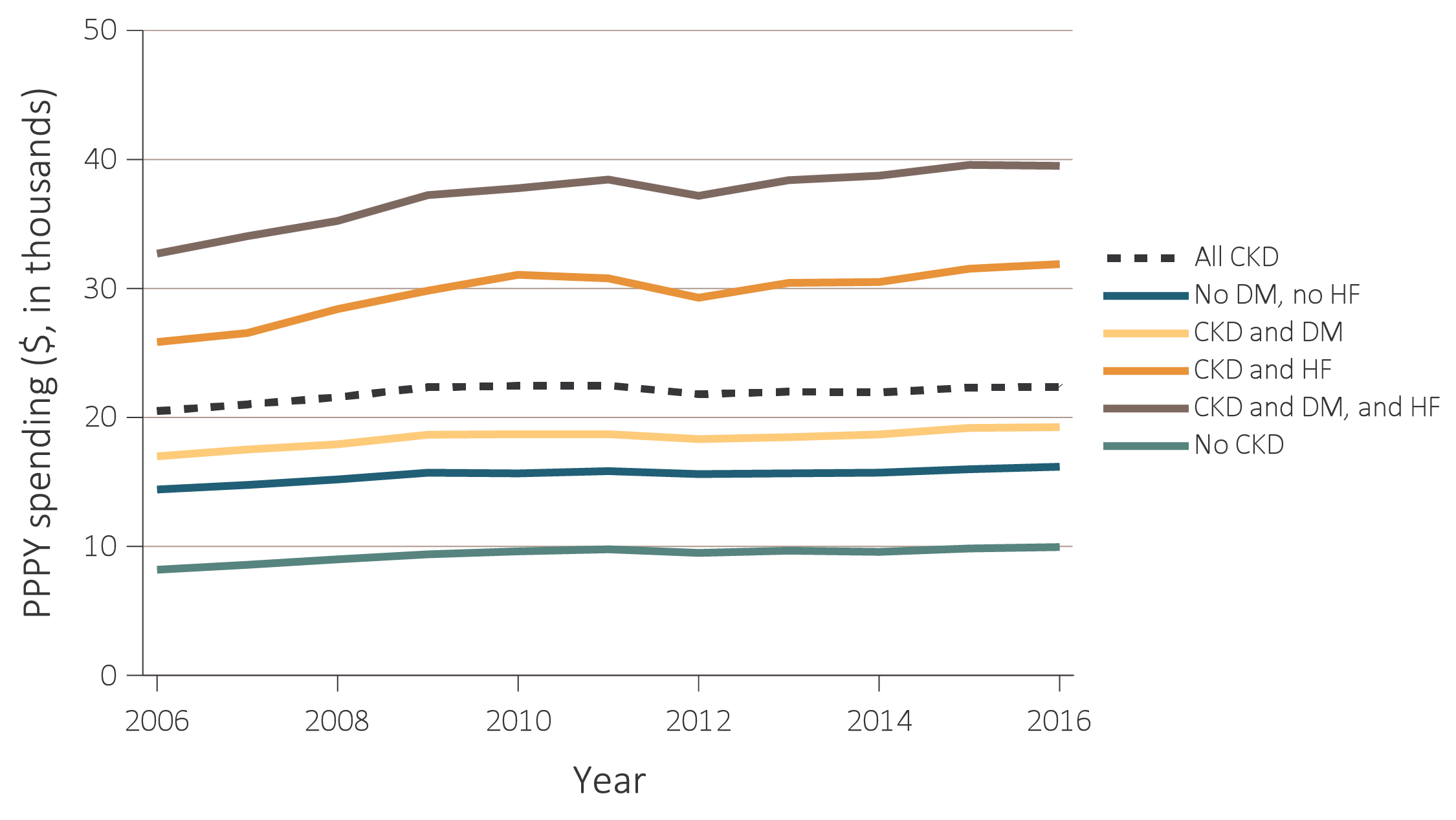 Data Source: Medicare 5% sample and Optum Clinformatics™. Abbreviations: CKD, chronic kidney disease; DM, diabetes mellitus; ESRD, end-stage renal disease; HF, heart failure; PPPY, per person per year.
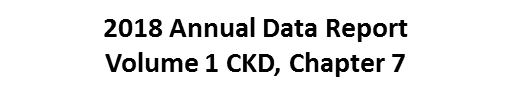 22
vol 1 Figure 7.6 Per person per year Medicare, Medicare advantage, and managed care spending for the CKD patients aged 65 and older, by diabetes and heart failure, 2006-2016
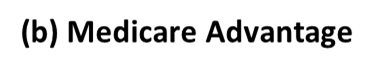 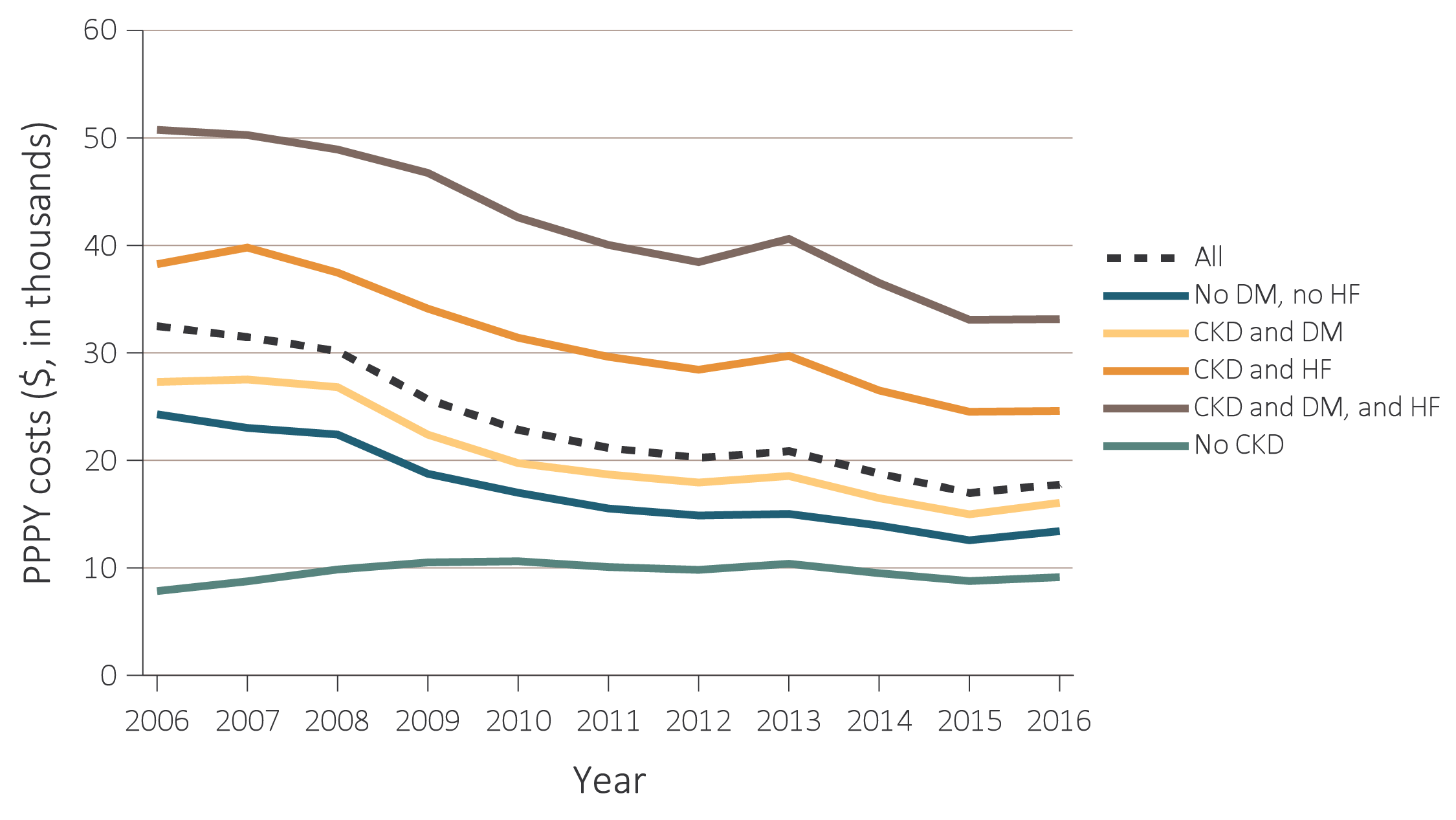 Data Source: Medicare 5% sample and Optum Clinformatics™. Abbreviations: CKD, chronic kidney disease; DM, diabetes mellitus; ESRD, end-stage renal disease; HF, heart failure; PPPY, per person per year.
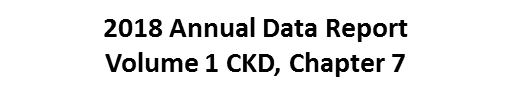 23
vol 1 Figure 7.6 Per person per year Medicare, Medicare advantage, and managed care spending for the CKD patients aged 65 and older, by diabetes and heart failure, 2006-2016
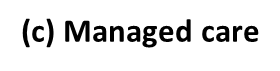 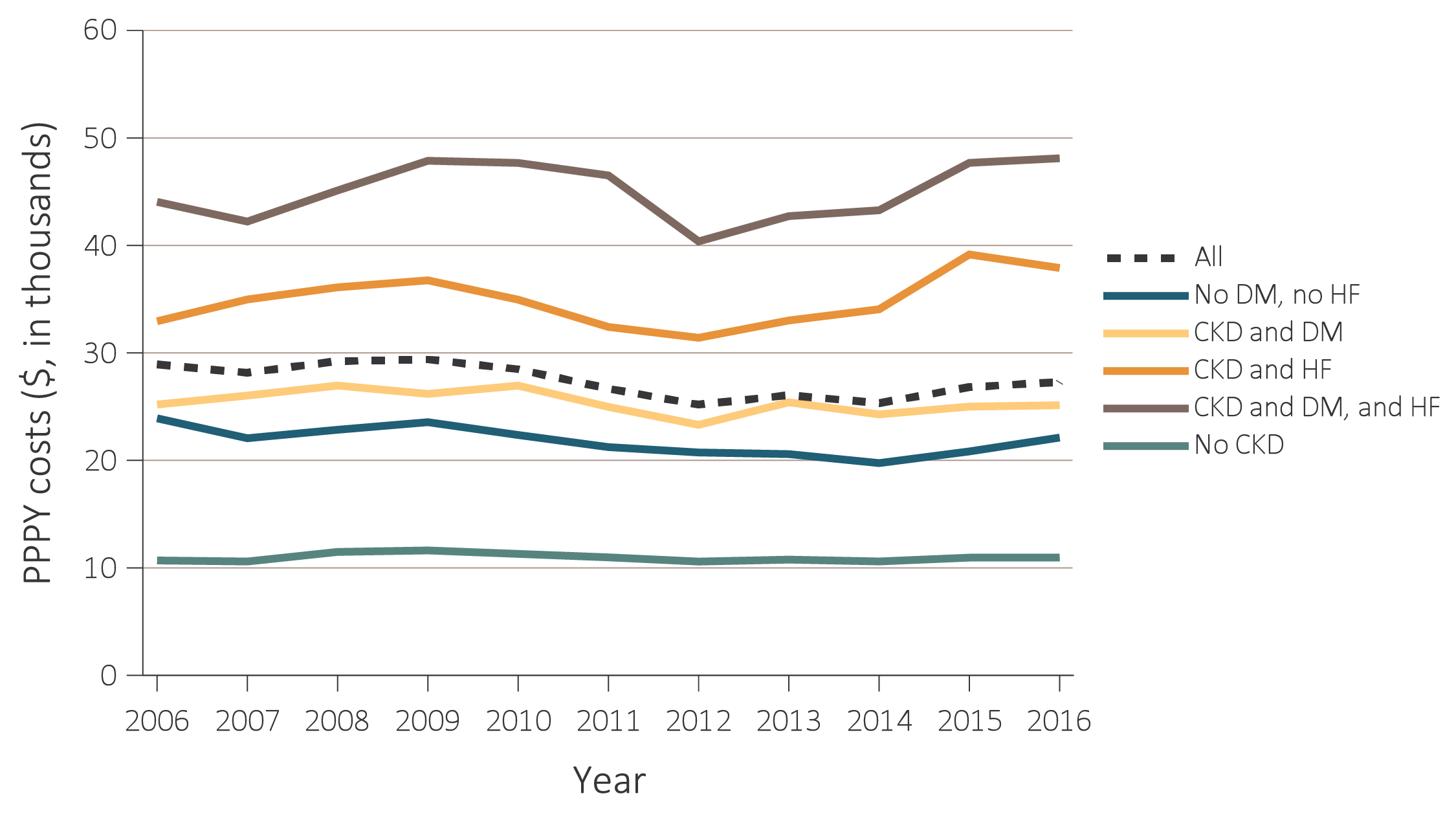 Data Source: Medicare 5% sample and Optum Clinformatics™. Abbreviations: CKD, chronic kidney disease; DM, diabetes mellitus; ESRD, end-stage renal disease; HF, heart failure; PPPY, per person per year.
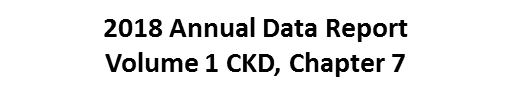 24
Vol 1 Table 7.11 Overall CKD percentage for Medicare, Medicare advantage, and managed care beneficiaries aged 65 and older, by CKD stage, and year, ESRD excluded, 2006-2016
Data Source: Optum Clinformatics™. Abbreviations: CKD, chronic kidney disease; FFS, fee-for-service; ESRD, end-stage renal disease.
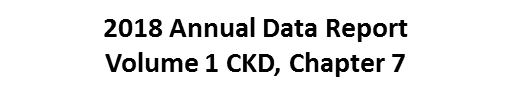 25